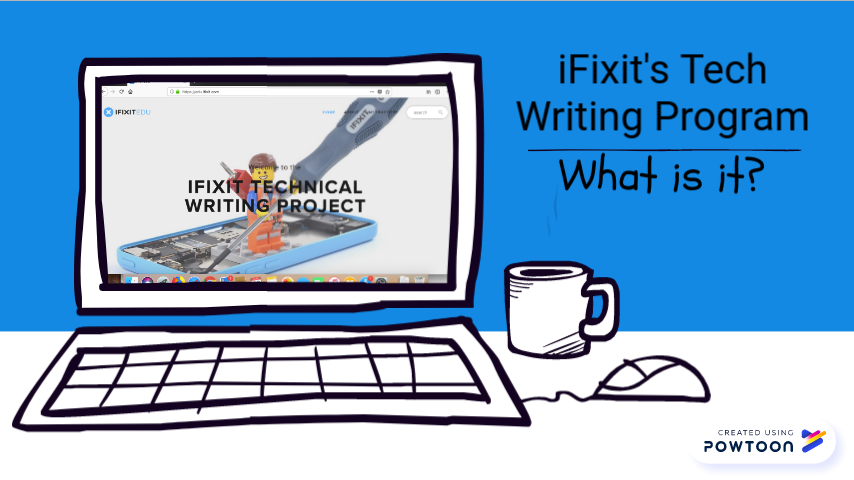 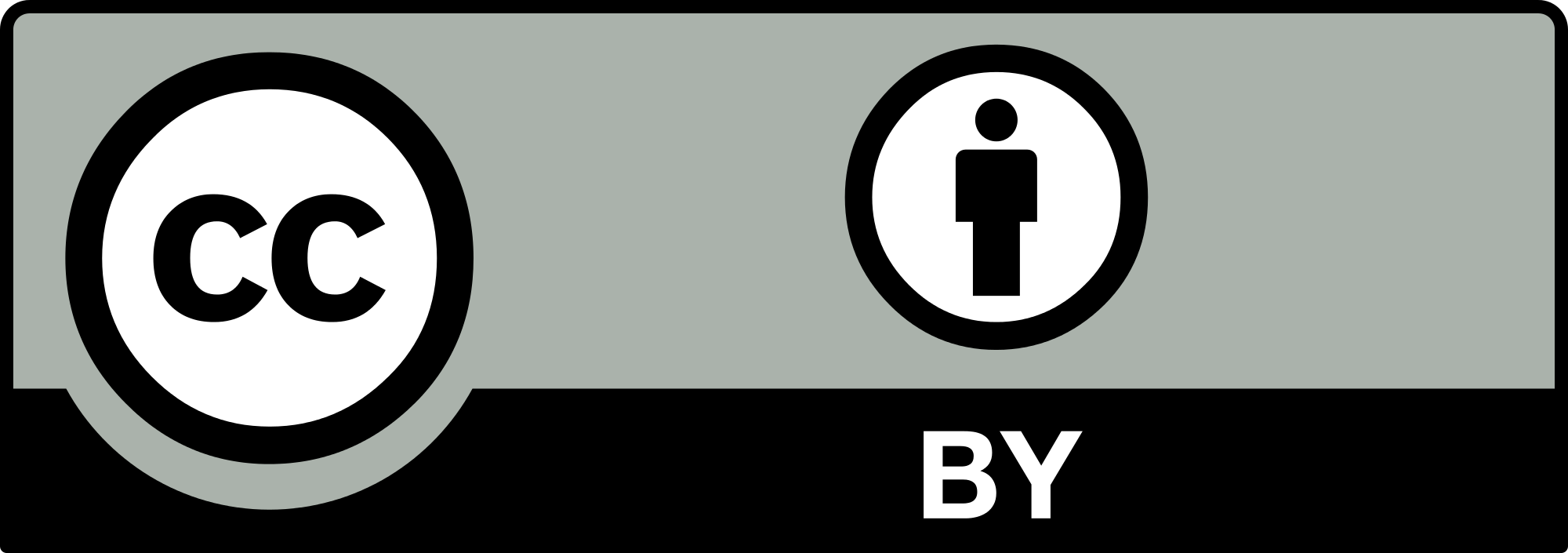 Attribution 4.0 International (CC BY 4.0)
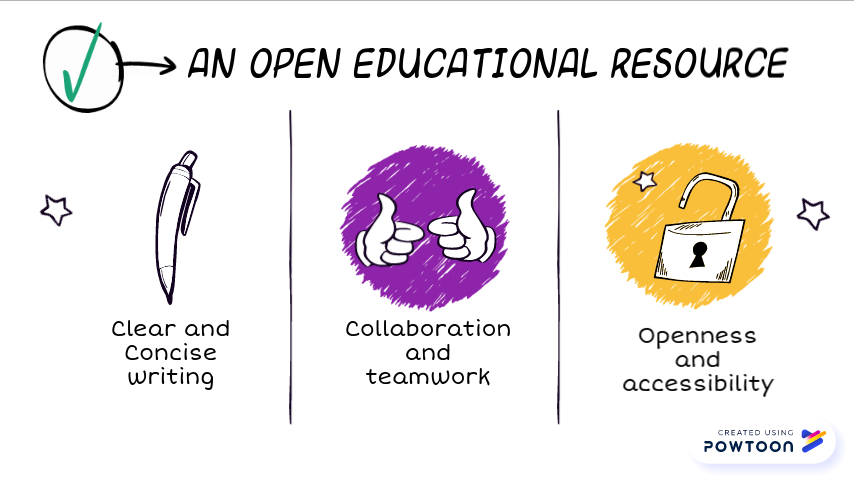 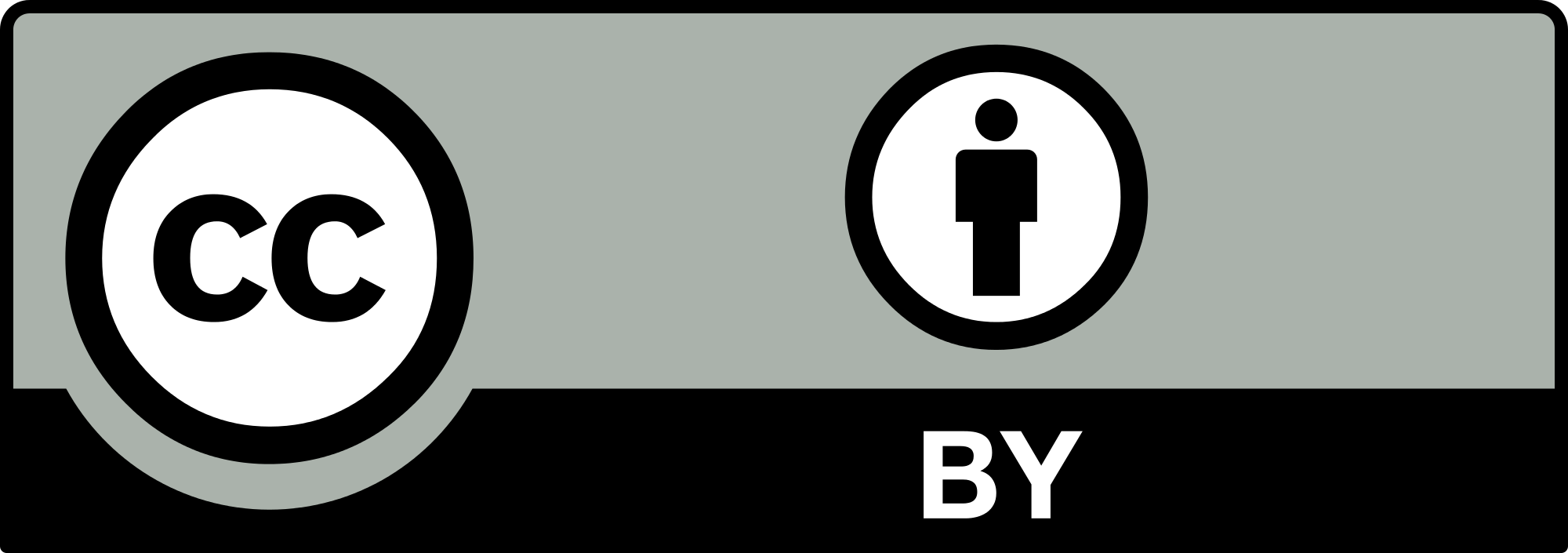 Attribution 4.0 International (CC BY 4.0)
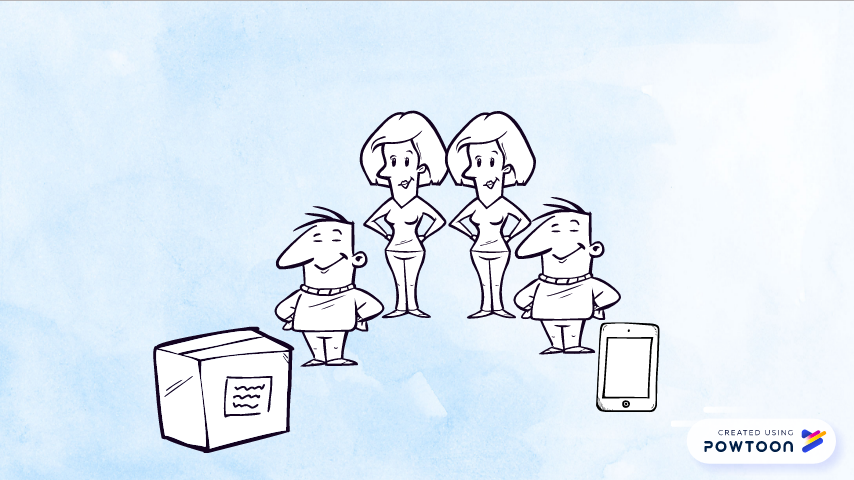 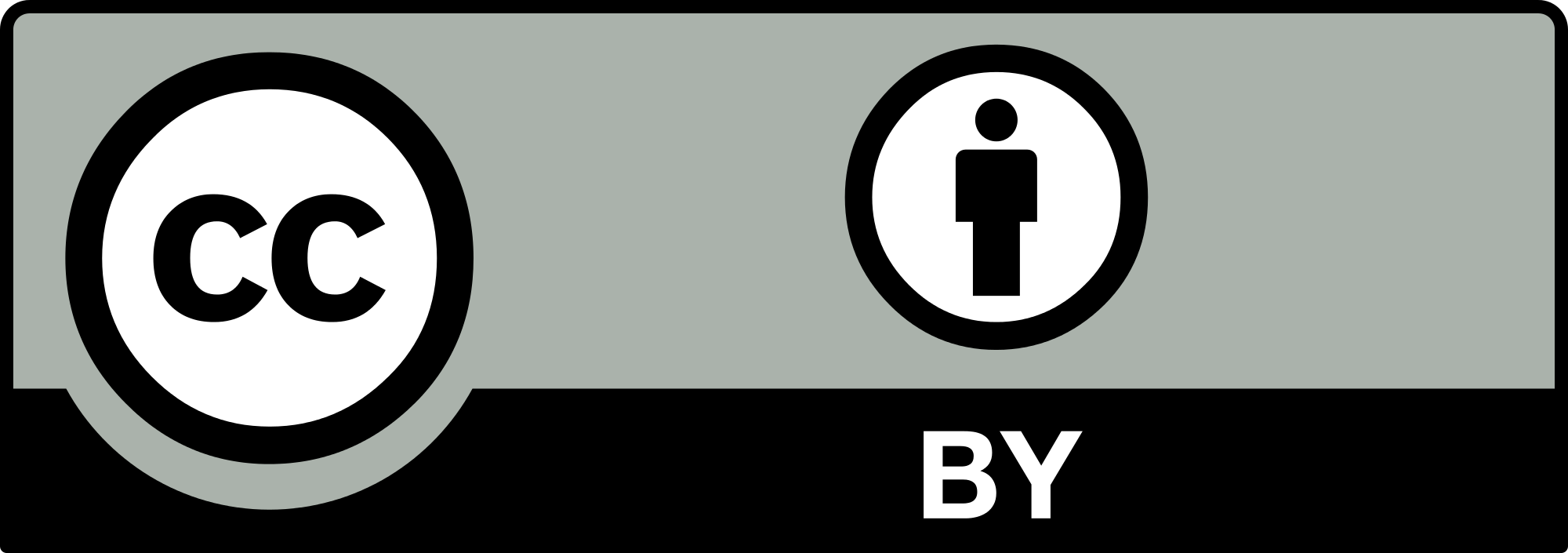 Attribution 4.0 International (CC BY 4.0)
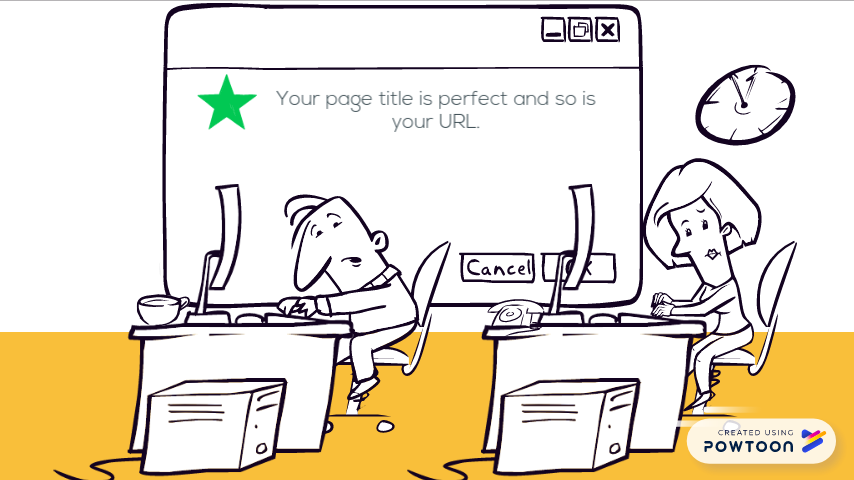 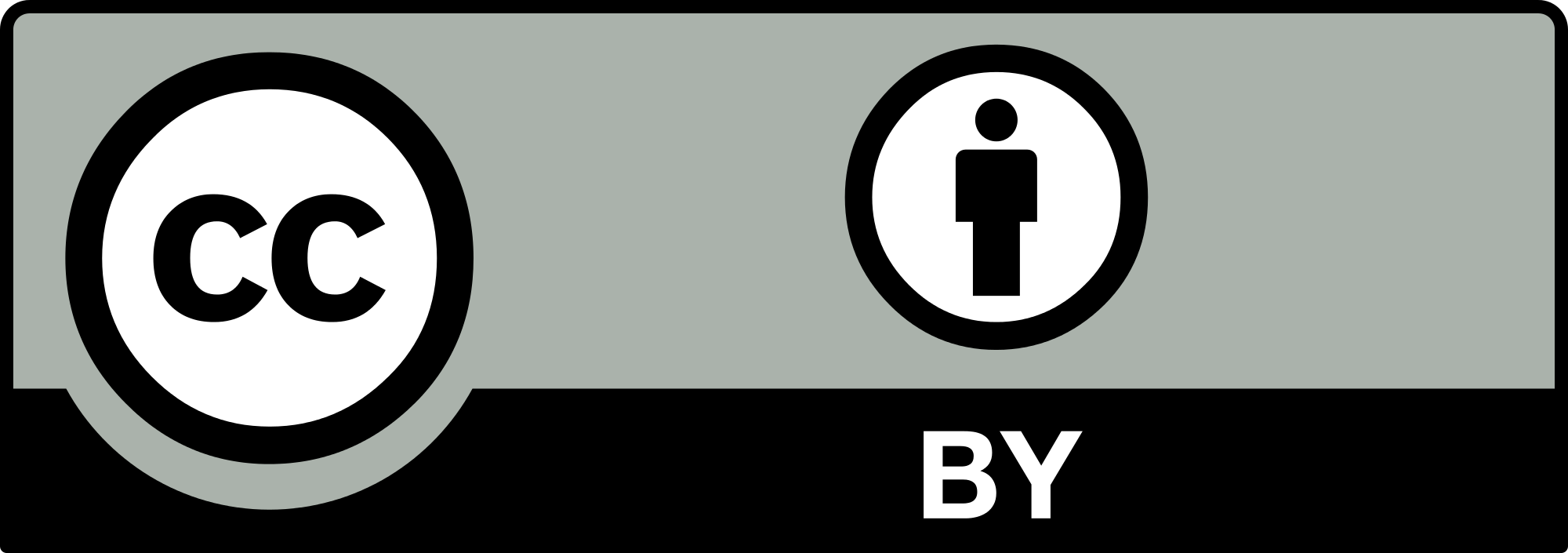 Attribution 4.0 International (CC BY 4.0)
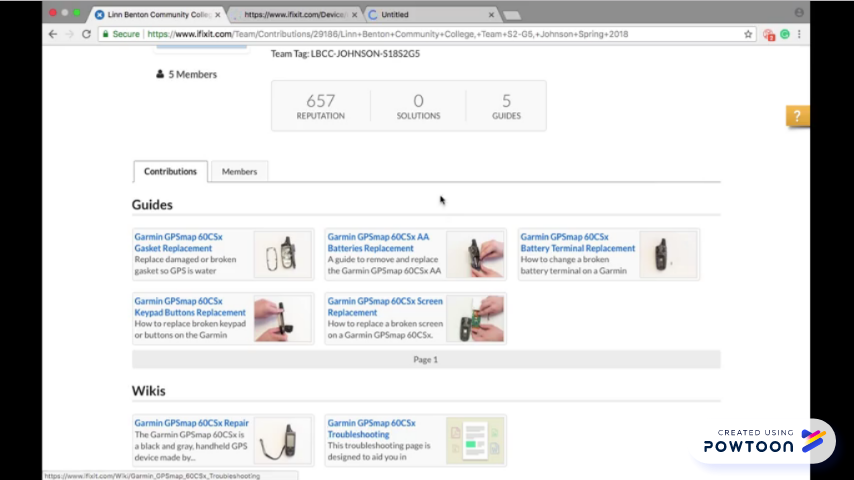 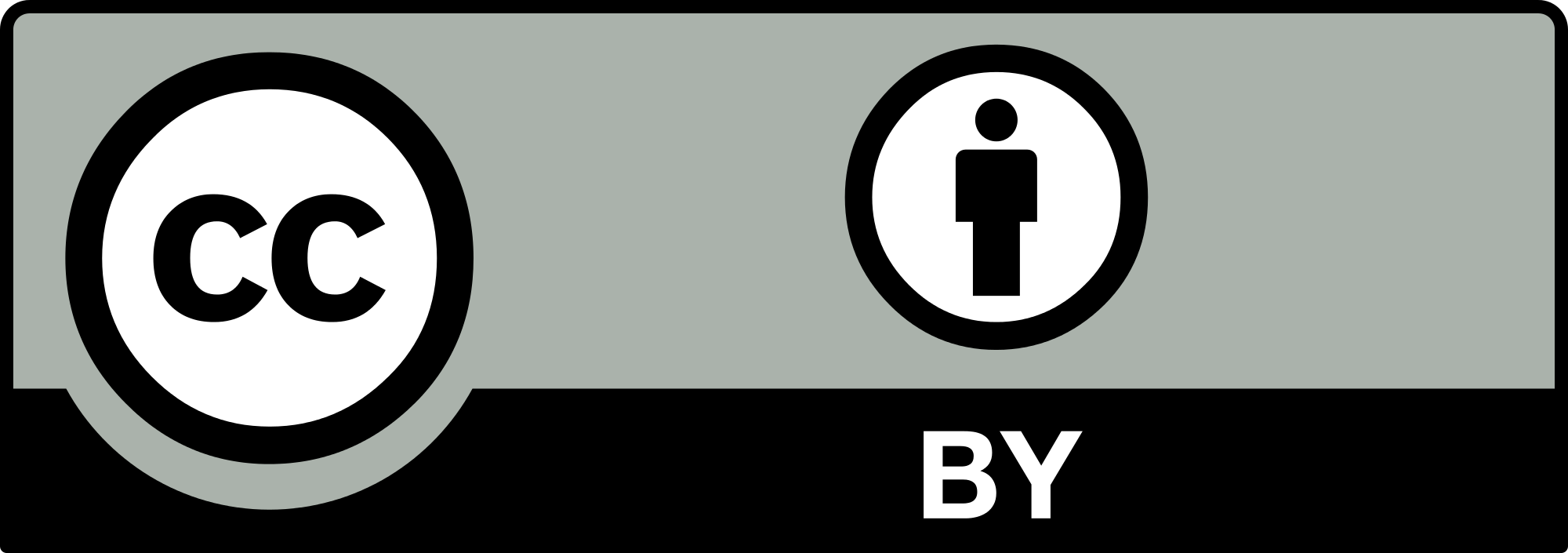 Attribution 4.0 International (CC BY 4.0)
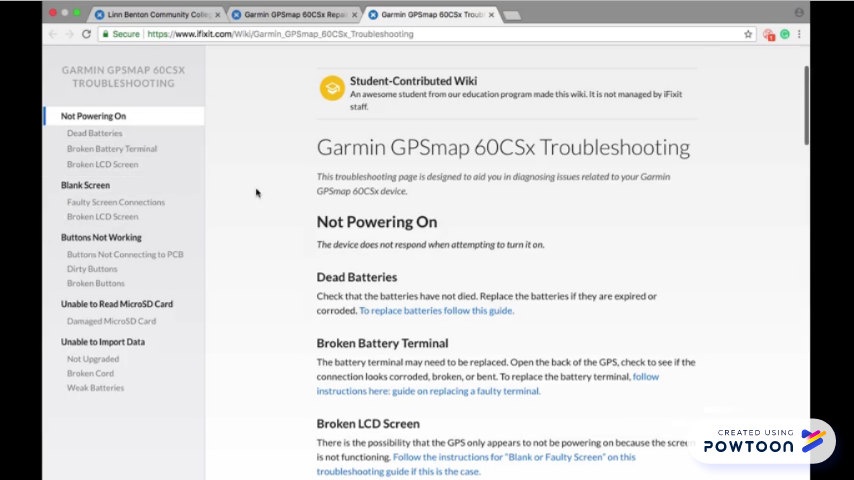 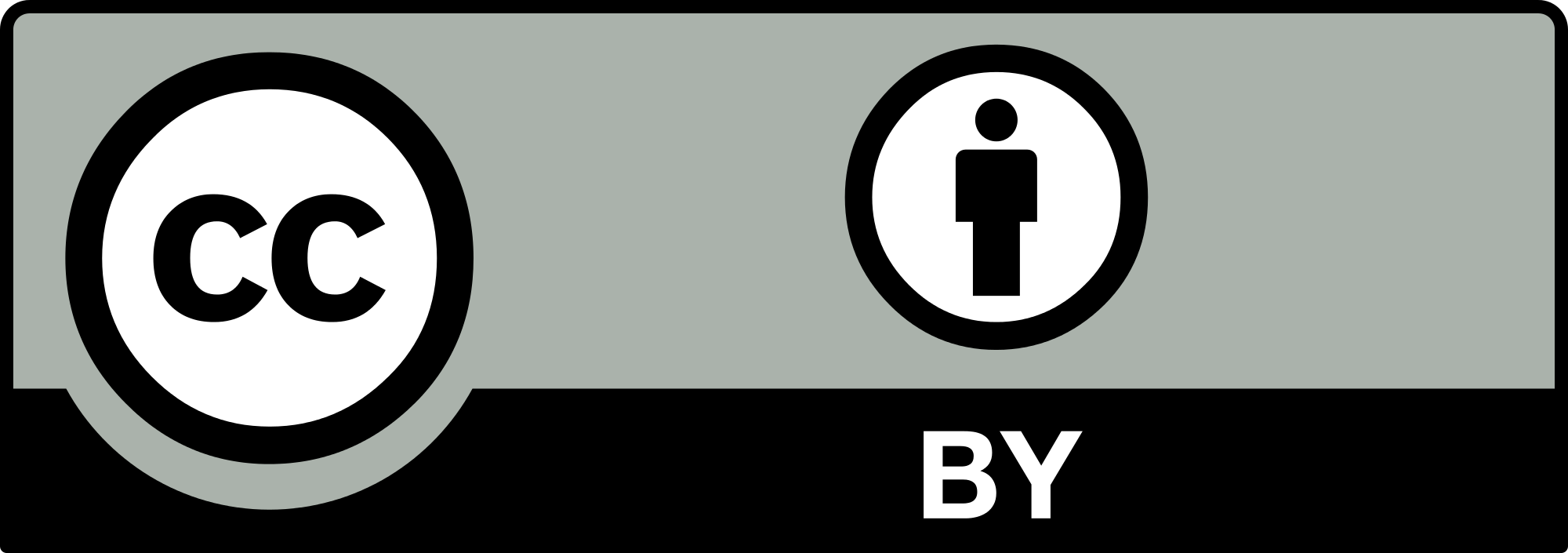 Attribution 4.0 International (CC BY 4.0)
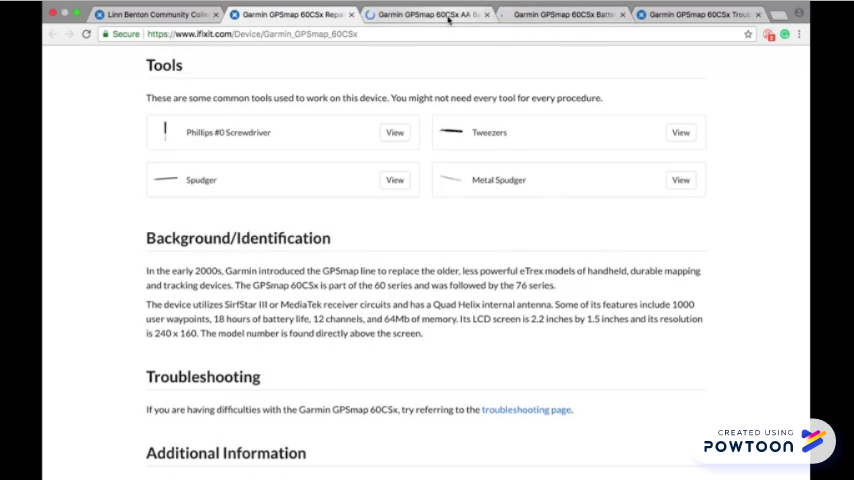 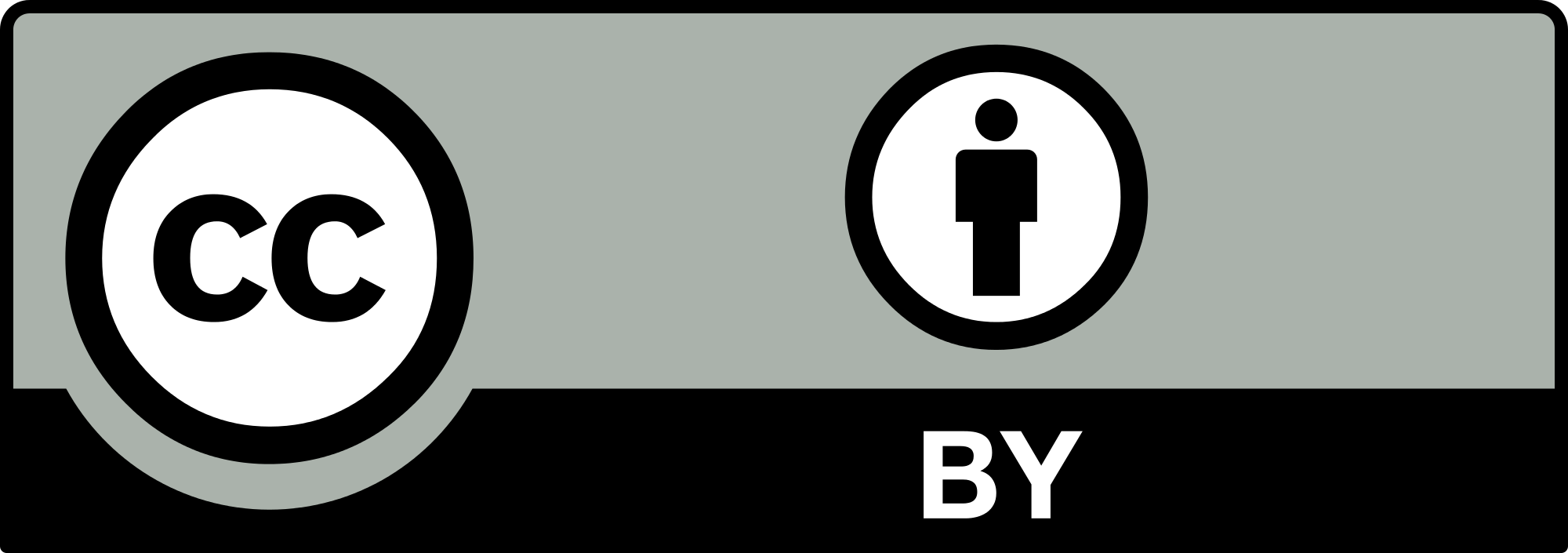 Attribution 4.0 International (CC BY 4.0)
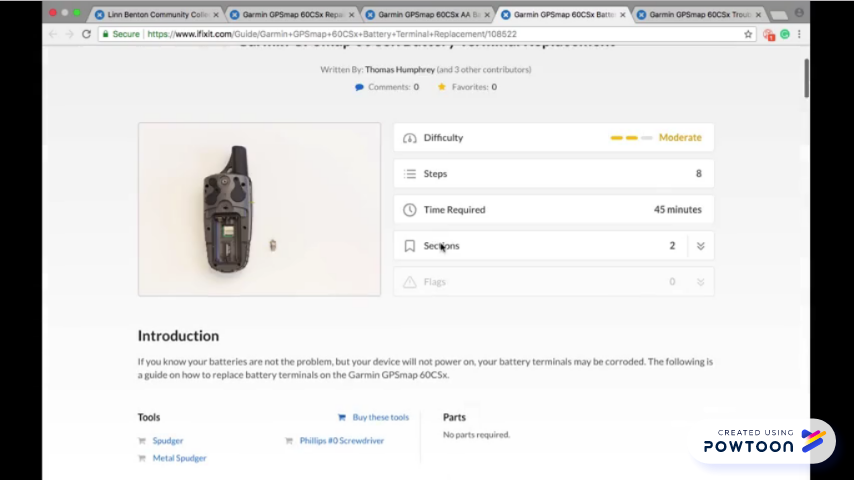 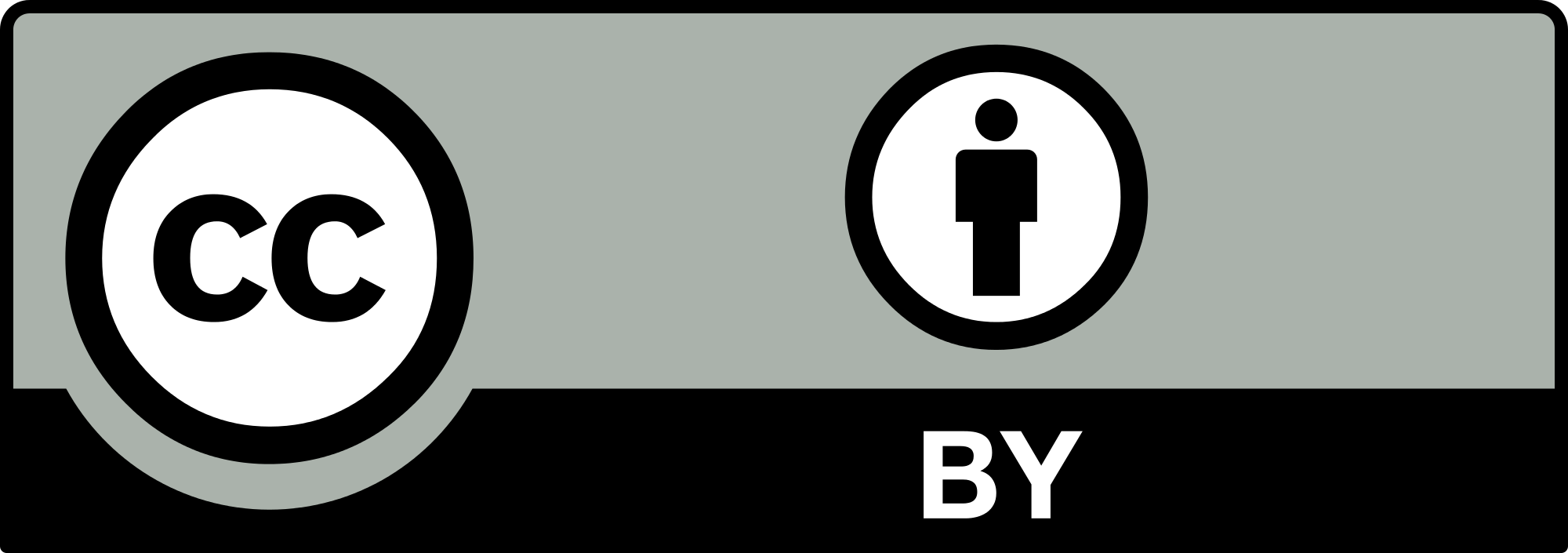 Attribution 4.0 International (CC BY 4.0)
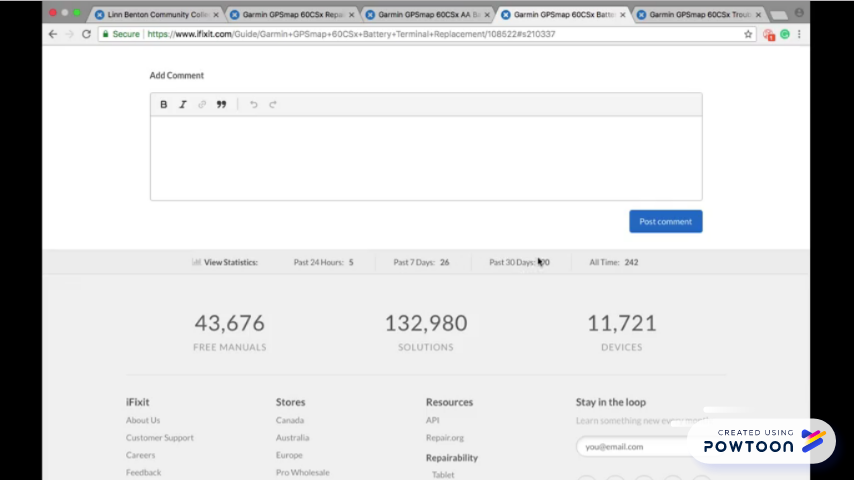 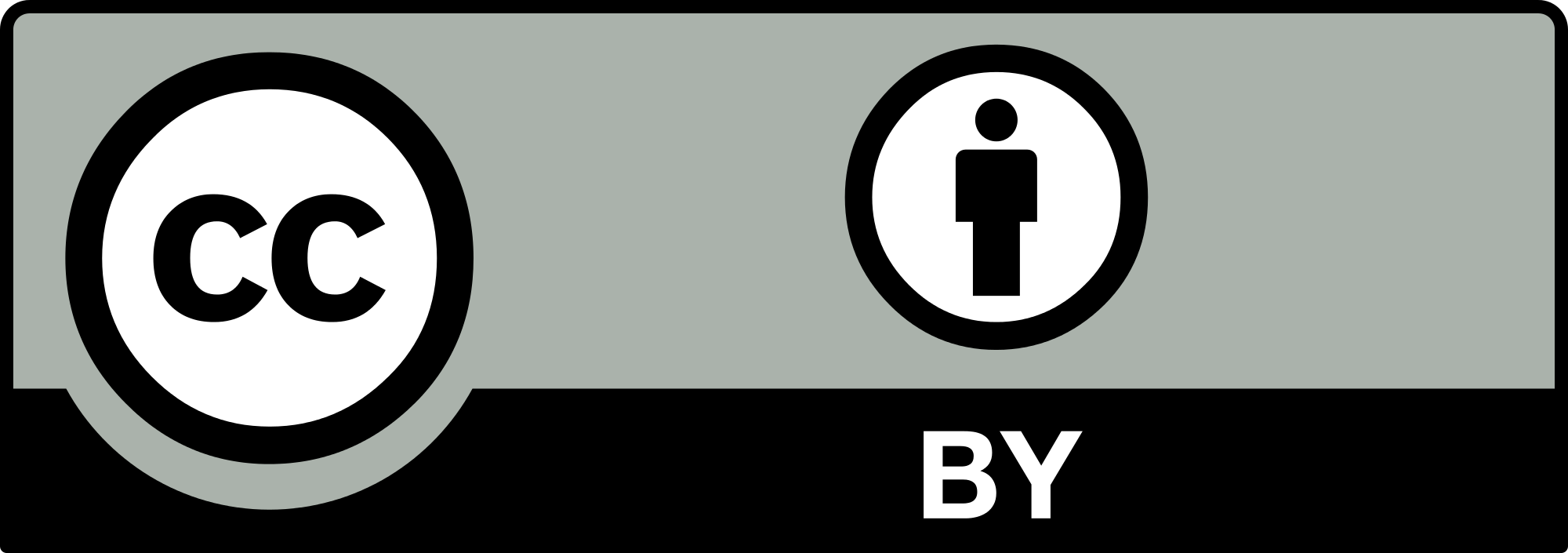 Attribution 4.0 International (CC BY 4.0)
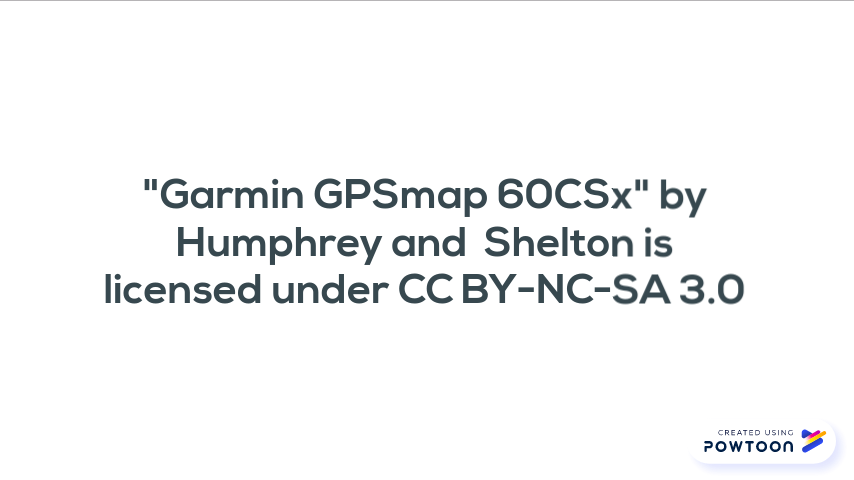 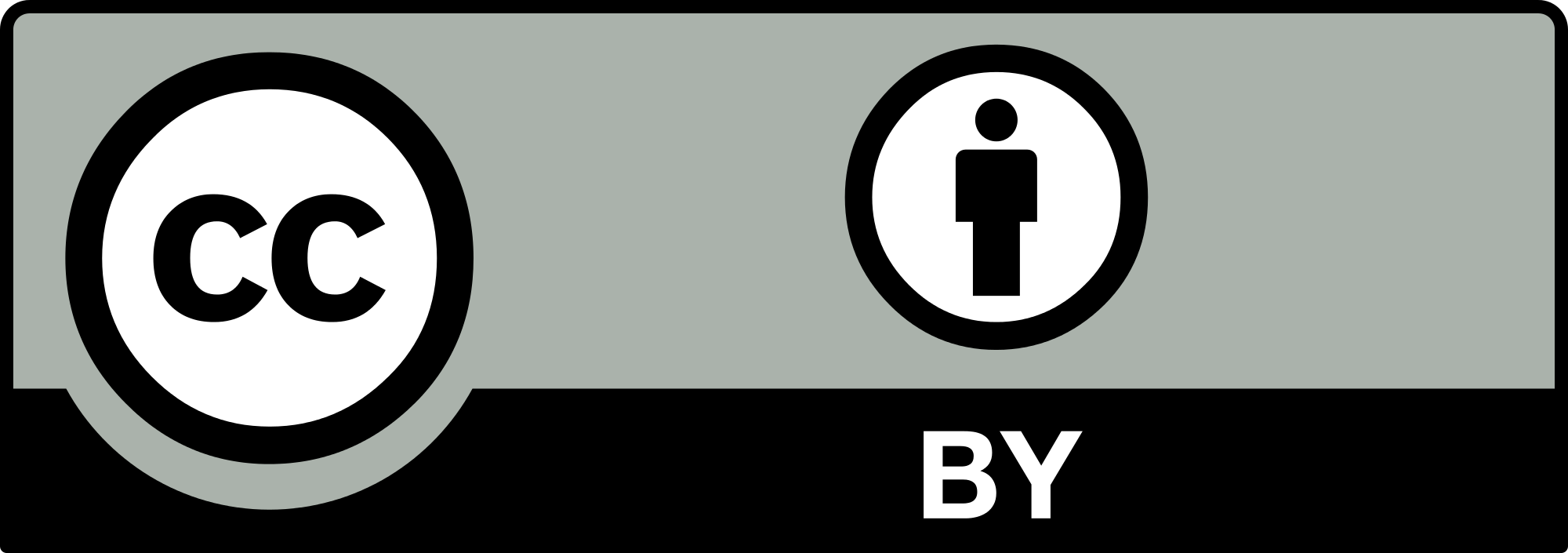 Attribution 4.0 International (CC BY 4.0)
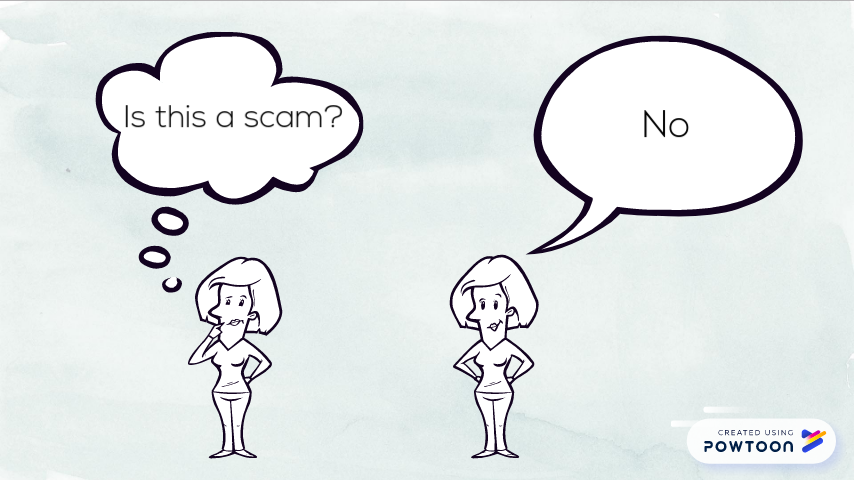 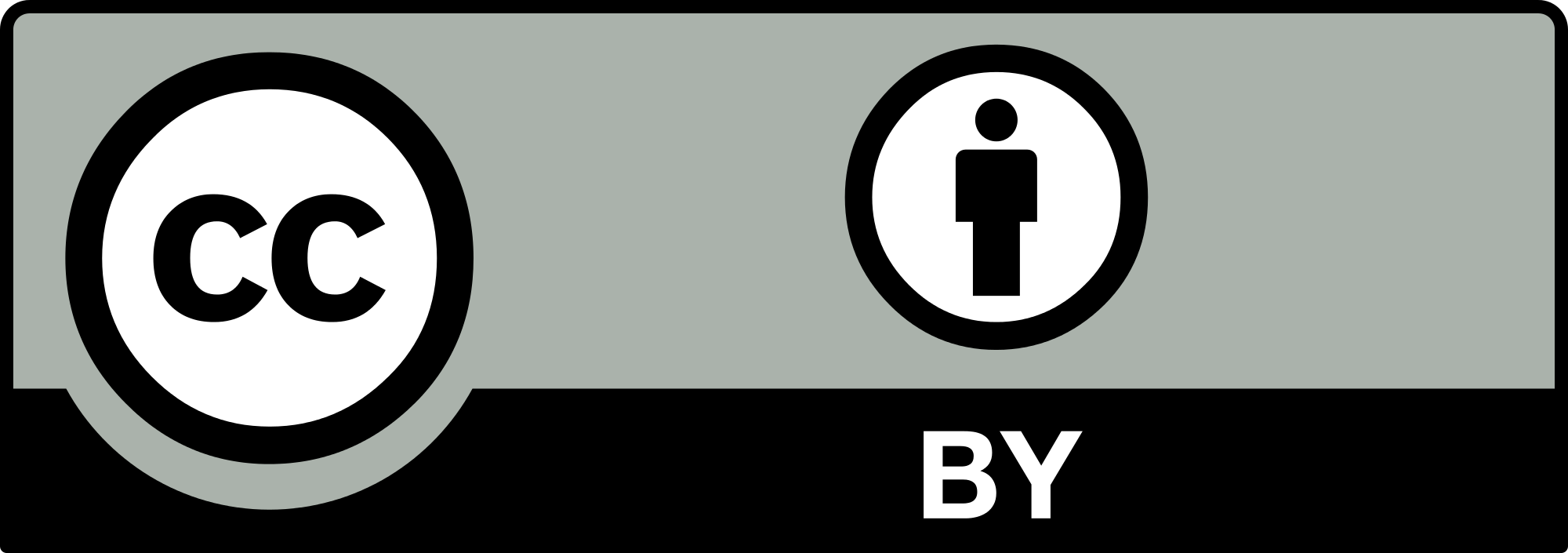 Attribution 4.0 International (CC BY 4.0)
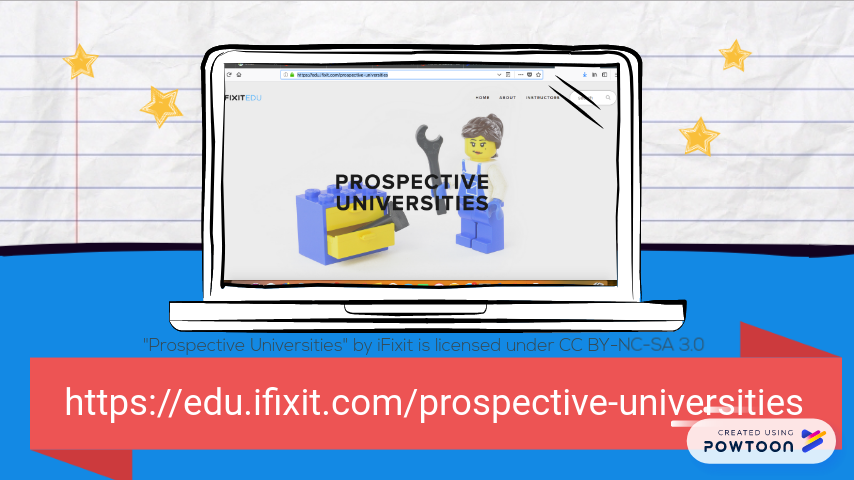 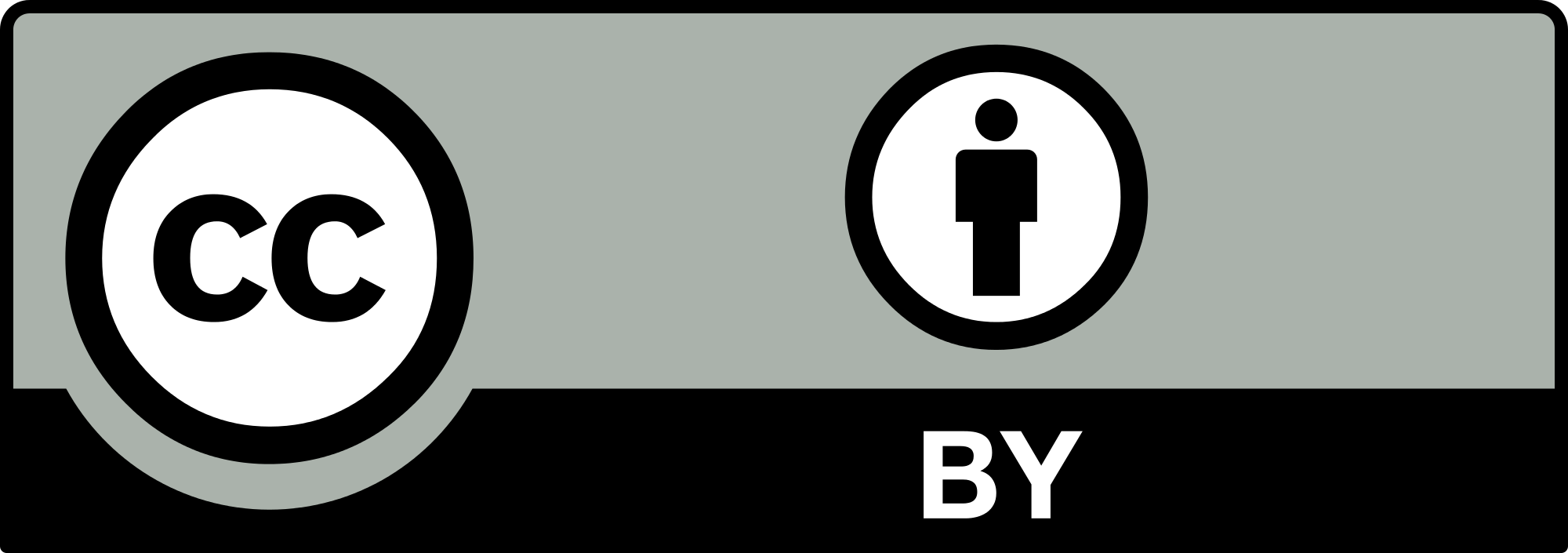 Attribution 4.0 International (CC BY 4.0)
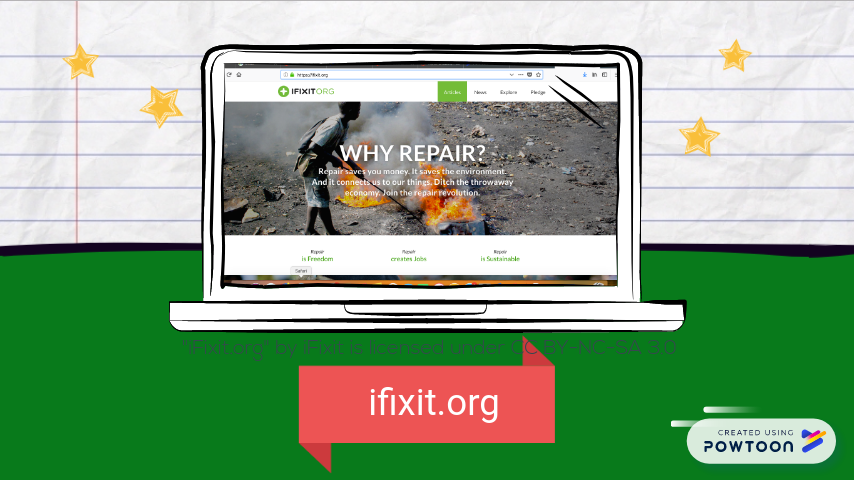 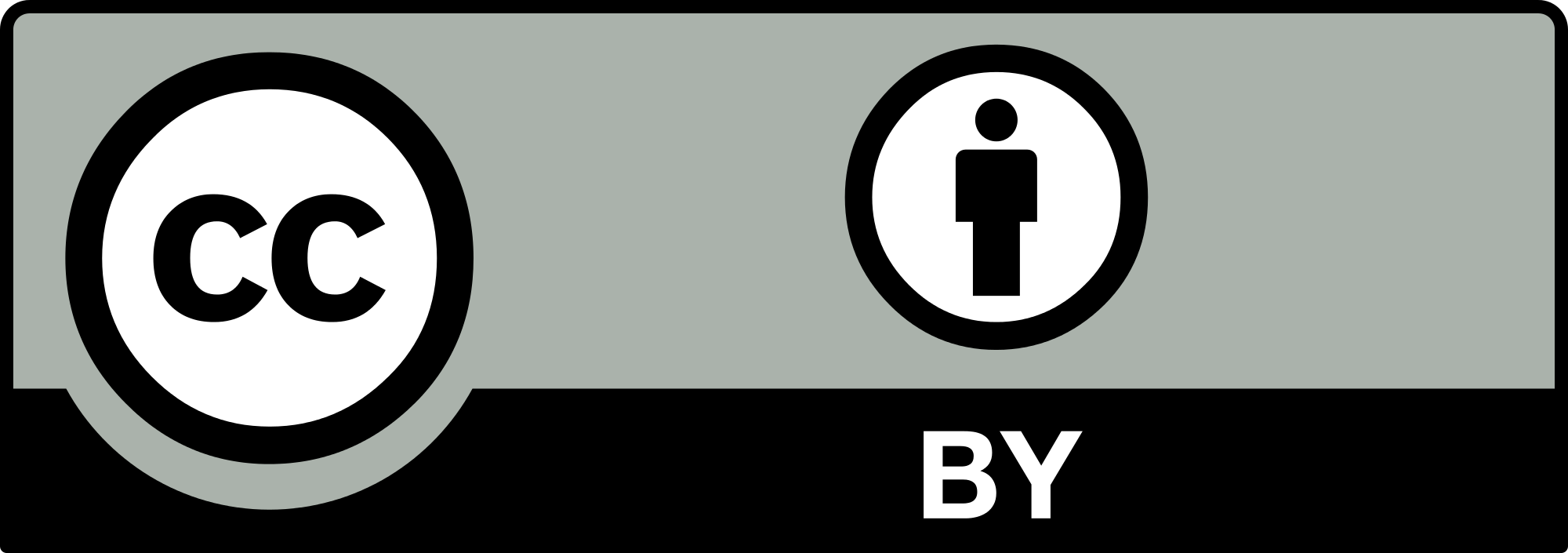 Attribution 4.0 International (CC BY 4.0)